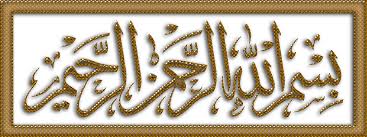 Neuro-ophthalmology
ESSAM OSMAN
PROFESSOR 
Consultant Ophthalmologist
Ophthalmology department
King Saud University
Neuro-ophthalmolgy deals with ocular problem caused by disorder of brain, optic nerve, Cranial Nerves  and pupil pathway.
Part 1: Pupillary Disorders
Anatomy and physiology:

The pupil size is controlled by a balance between parasympathetic innervation to the sphincter muscles and sympathetic innervation of the dilator muscles of the iris.


Pupil construct to light and near stimuli.
Pupillary Disorders
Sympathetic( adrenergic) pathway:

Pupillary dilation is mediated through three-neuron sympathetic(adrenergic) pathways that originate in the hypothalamus.
Pupillary Disorders
Pupillary Disorders: Parasympathetic(cholinergic) pathway:
Examination of the pupil:

Best conducted in dim light room using a bright light
The patient should be relaxed and fixing on a distant object.
The size, shape and position of each pupil should be noted in light and dark condition.
 Check light reflex looking for a relative afferent pupillary defect(RAPD)
Pupillary Disorders
Pupillary Disorders
Pupillary Disorders
Which pupil is abnormal?
When the small pupil does not dilate as well as the large pupil in dim light, then the small pupil is abnormal.

 When the larger pupil does not constrict as well as the small pupil in response to a light stimulus, then the large pupil is abnormal
Pupillary Disorders
The large pupil is abnormal:

Previous ocular surgery 
Ocular trauma 
Use of medications like cycloplegics e.g. atropine, cyclopentolate 
Third nerve palsy 
Tonic pupil (Adie's pupil)
Pupillary Disorders
Tonic pupil (Adie's pupil) 

Young women 
Unilateral 
Light reaction is diminished or absent 
Installation of weak cholinergic agents (0. 1% pilocarpine) will cause constriction of the tonic pupil (denervation hypersensitivity) 
Benign condition
Pupillary Disorders
The small pupil is abnormal:
Previous ocular surgery
Ocular trauma or inflammation
Use of medication e.g. pilocarpine 
Horner syndrome
Pupillary Disorders
The small pupil is abnormal: 

Horner syndrome: 

Small pupil, ptosis and anhydrosis
Caused by a lesion anywhere along the sympathetic pathway
Carotid dissection, carotid aneurysm and tumor can be associated with this syndrome
Pupillary Disorders
Pupillary Disorders
Part 2: Neuromotility disorders
Neuromotility disorders
NeuromoBlity disorders
Third cranial nerve (oculomotor) : 

Begins as a nucleus in the midbrain that consists of several subnuclei that innervate the individual extraocular muscles, the eyelids, and the pupils.
Neuromotility disorders
Third cranial nerve (oculomotor)palsy:

 65 yrs old presented complaining of double vision
Neuromotility disorders
Neuromotility disorders
Third cranial nerve (oculomotor)palsy : 



Check for pupil involvement
Neuromotility disorders
Third cranial nerve (oculomotor)palsy : 

 Etiology: 

intracranial aneurysm (posterior communicating artery ) 
micro-vascular ischemia ( DM and HTN) – trauma
brain tumor
Neuromotility disorders
Fourth cranial nerve (trochlear) palsy:
Vertical diplopia
Head tilt to the opposite shoulder
Etiology: 

Trauma
Idiopathic 
Congenital
Neuromotility disorders
Neuromotility disorders
Sixth cranial nerve(abducens)palsy: 

Horizontal diplopia (worse at distance)
Esotropia
Face turn in the direction of the paralyzed muscle
Limited Abduction on the side of the lesion
Neuromotility disorders
Sixth cranialnerve(abducens)palsy:

 causes : 

Intracranial tumors
Trauma
Microvascular diseases 
Increased intracranial pressure
Neuromotility disorders
Part 3: Neuromuscular disorder
Neuromuscular disorder
Ocular myasthenia gravis
 
Chronic autoimmune disease affecting the neuromuscular junction in skeletal muscles. 
Ptosis
Diplopia
Fatigability and variability of clinical findings are characteristic 
The pupil is not affected
Neuromuscular disorder
Ocular myasthenia gravis

Check for systemic weakness, difficulty in swallowing or breathing. 
Assess orbicularis strength 
Blood test for acetylcholine receptor antibodies
Neuromuscular disorder
Ocular myasthenia gravis (OMG): 

Tensilon test: inhibits acetylcholinesterase and can transiently reverse signs of weakness due to OMG, such as ptosis and extra-ocular muscle paresis.
Neuromuscular disorder
Part 4:Visual pathway disorders
Visual pathway disorders
Optic nerve disease: 

Usually unilateral
Afferent pupillary defect 
 Central visual loss
Loss of color vision
 Optic disc edema
Optic atrophy
Visual pathway disorders
Visual pathway disorders
Optic nerve disease: 

Optic neuritis :

Inflammatory demyelinating condition associated with MS 
Most common type in young adults 
The visual acuity is markedly reduced and an afferent pupillary defect is present. 
Associated with pain on extra-ocular muscle movement in 90% of patients
Good recovery 
IV steroids my speed up the recovery process but does not influence the final outcome
Visual pathway disorders
Ischemic optic neuropathy (ION): 

 Non-arteritic ION:

Patients usually have DM,HTN and other vascular risk factor.
Most common cause in older patients 
Altitudinal visual field loss
Visual pathway disorders
Ischemic optic neuropathy (ION): 

 Arteritic ION: 

>65yrs old 
Associated with giant cell arteritis (GCA) 
Check for jaw claudication, proximal myalgia and arthralgia, scalp tenderness, headache 
Elevated erythrocyte sedimentation rate (ESR) and C- reactive protein (CRP)
Visual pathway disorders
Ischemic optic neuropathy (ION): 

Arteritic ION: 

Temporal artery biopsy is the gold standard for diagnosis. 
Systemic steroids is given immediately if GCA is suspected. 
Binocular involvement occurs in a third of cases, often within the first day.
Visual pathway disorders
Optic nerve disease: 
congenital disc elevation: <1% 

optic disc margins blurred and the cup is absent but no edema or hrg can be observed. 
may be associated with hyperopia or drusen.
Visual pathway disorders
Optic nerve disease:
 Other causes of optic neuropathy: 

Infection e.g viruses, TB, cryptococcus and syphilis 
Systemic connective tissue disease e.g SLE 
genetics : Leber’s opticc neuropathy (through a mitochondrial DNA mutation) 
Toxic and nutritional deficiencies 
Trauma
Visual pathway disorders
Visual pathway disorders
Papilledema 

Bilateral swelling of the optic discs secondary to increased intracranial pressure.
Visual pathway disorders
Hyperemia of the disc. 
Tortuosity of the veins and capillaries.
Blurring and elevation of disc margins.
Per papillary flame shaped haemorrhages.
Visual pathway disorders
Papilledema Causes: 

Intracranial mass 
Sever systemic hypertension 
Idiopathic intracranial hypertension (pseudo-tumor cerebri)
Visual pathway disorders
MCQ
Thank you
`